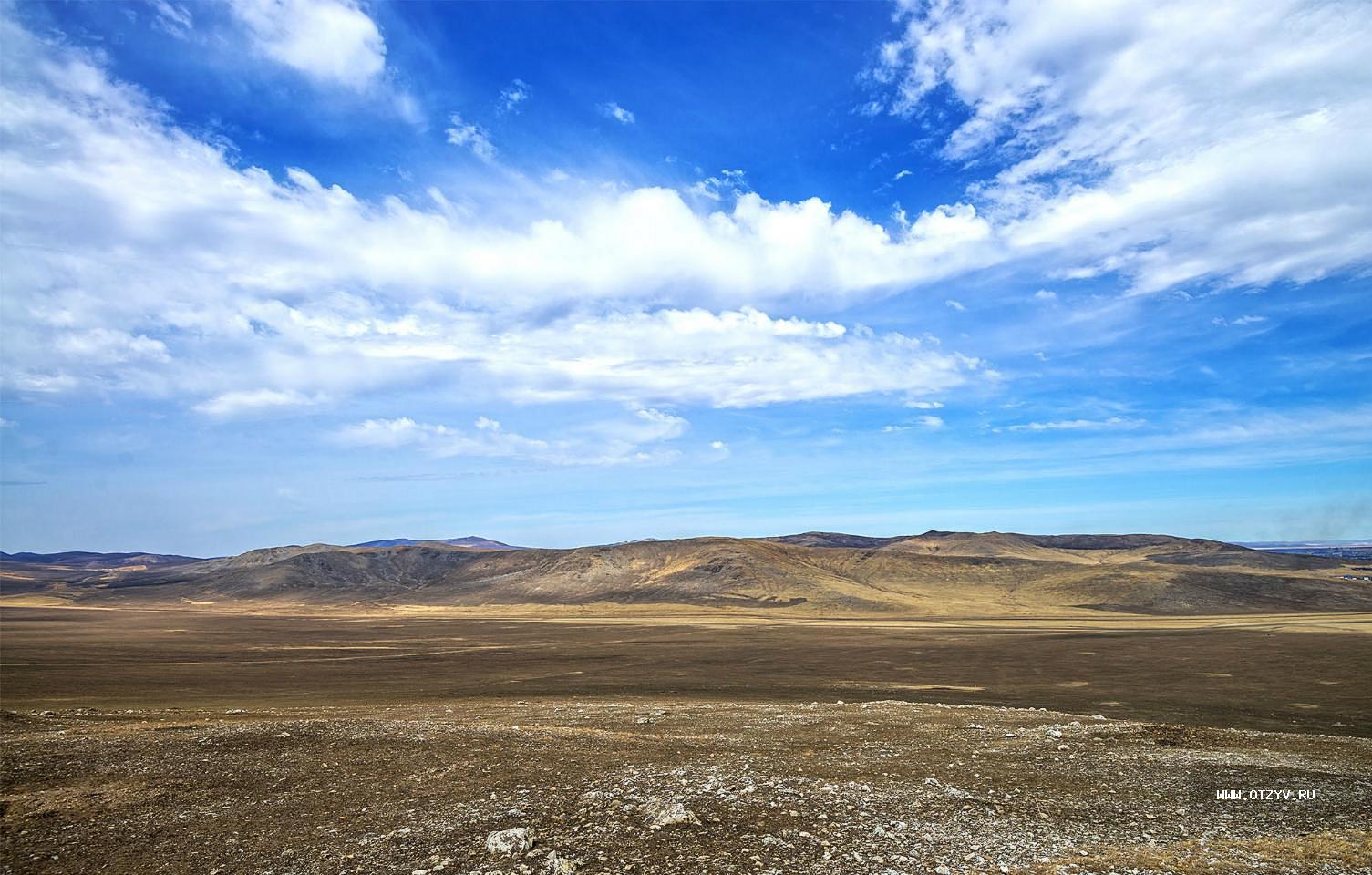 Инвестиционный паспорт муниципального района «Агинский район»
Агинское 2025 г.
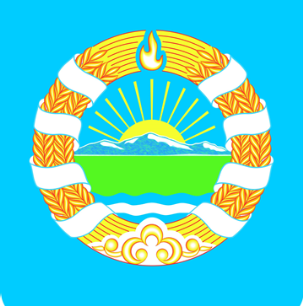 Обращение главы муниципального района «Агинский район»
Уважаемые дамы и господа!
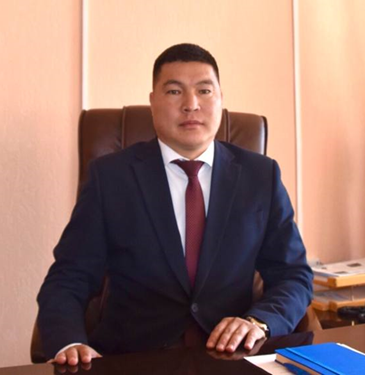 Представляем Вашему вниманию инвестиционный паспорт нашего района и надеемся, что найдете в нем нужную информацию о преимуществах и  перспективных объектах для приложения своего капитала и менеджерского таланта,  которые дадут толчок социально-экономическому развитию района и Вашего бизнеса. 
	Агинский район обладает рядом преимуществ:  экологически чистые территории, высокий кадровый потенциал с высшим образованием, наличие сельскохозяйственных угодий, минерально-сырьевой базы и выгодное географическое положение.
	Мы всегда учитываем потребности партнеров и готовы рассмотреть удобную для Вас форму отношений,  гарантируем индивидуальный подход к каждому инвестору. 
С нами просто, удобно и прибыльно работать!

 Н.В.Бабужапов, глава муниципального района "Агинский район"
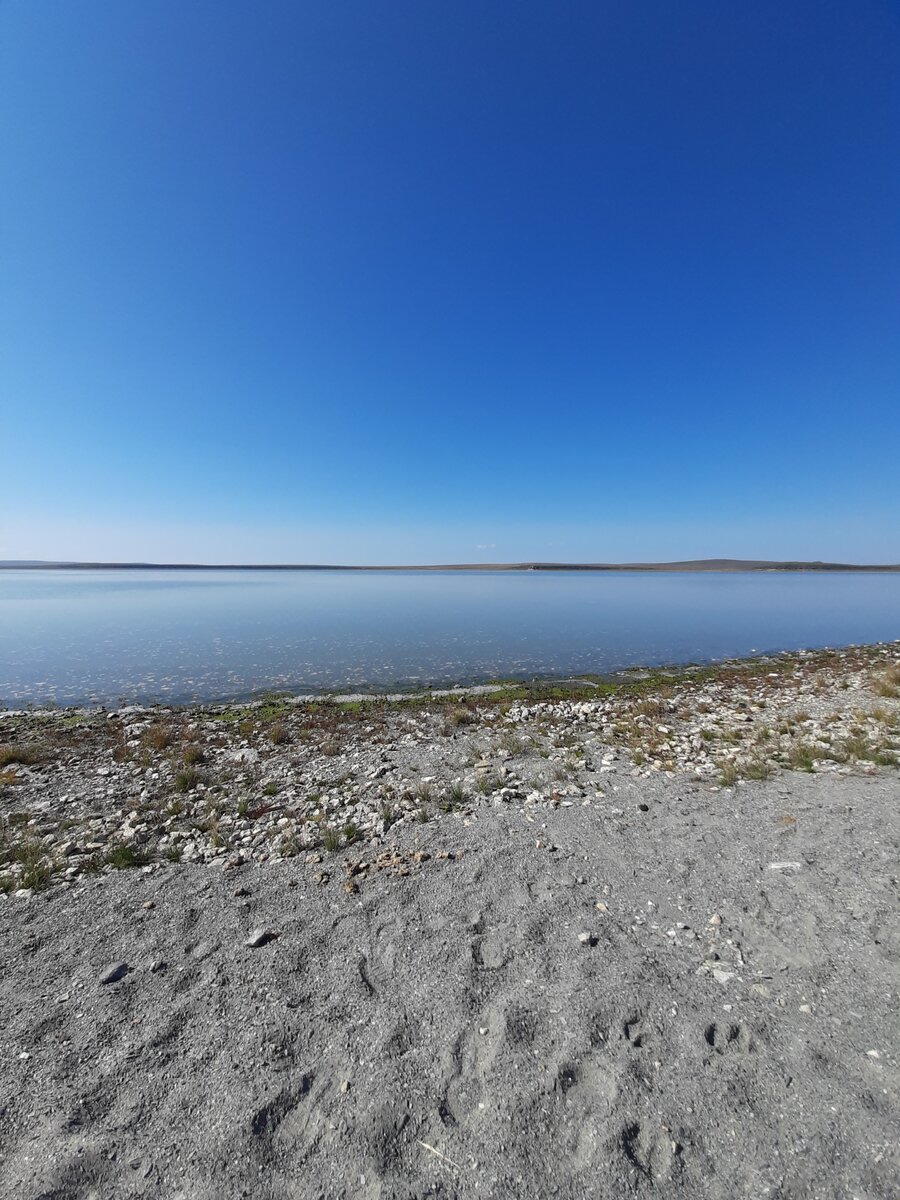 История
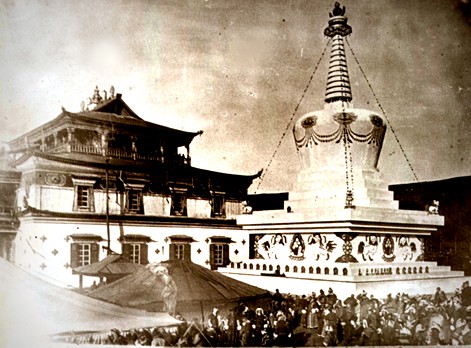 Постановлением Президиума Верховного Совета РСФСР от 16 января 1941 года   № 616/207   в   составе Агинского Бурят-Монгольского национального округа образован Агинский район.
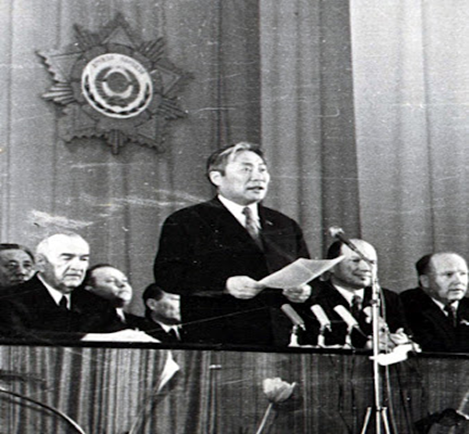 В связи с изменением административно-территориального деления Агинского Бурят-Монгольского национального округа Агинский район был ликвидирован дважды и дважды
образован: в 1951 г. и в 1965 г. 

В январе 2021 года району исполнилось 84 лет.
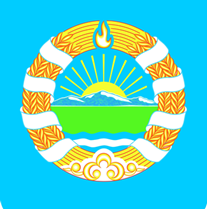 МР «Агинский район» сегодня:
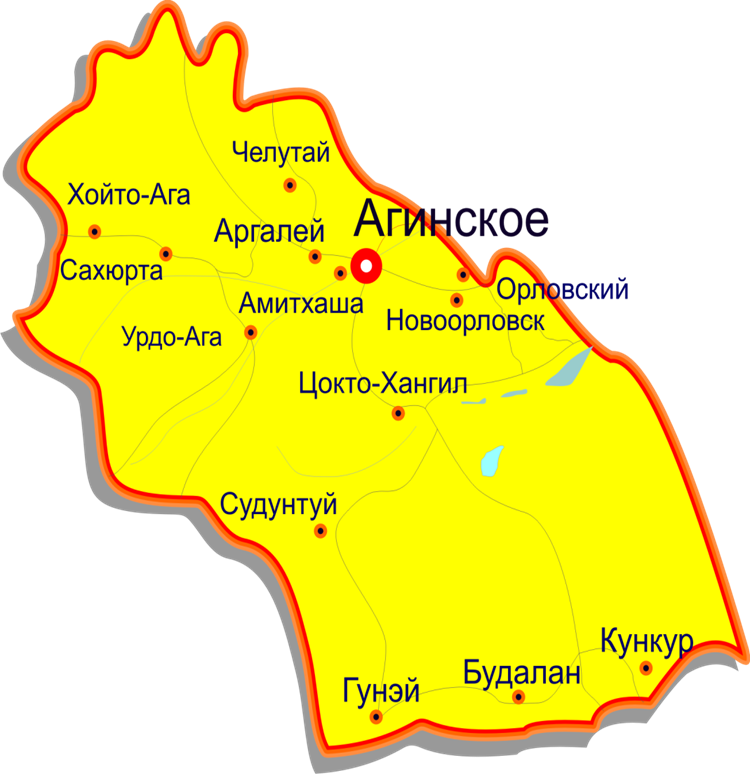 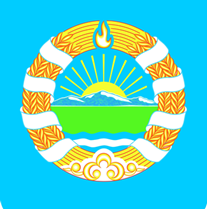 Население МР «Агинский район»
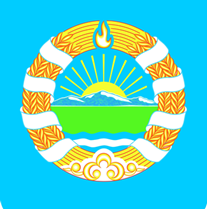 Географическое положение МР «Агинский район»
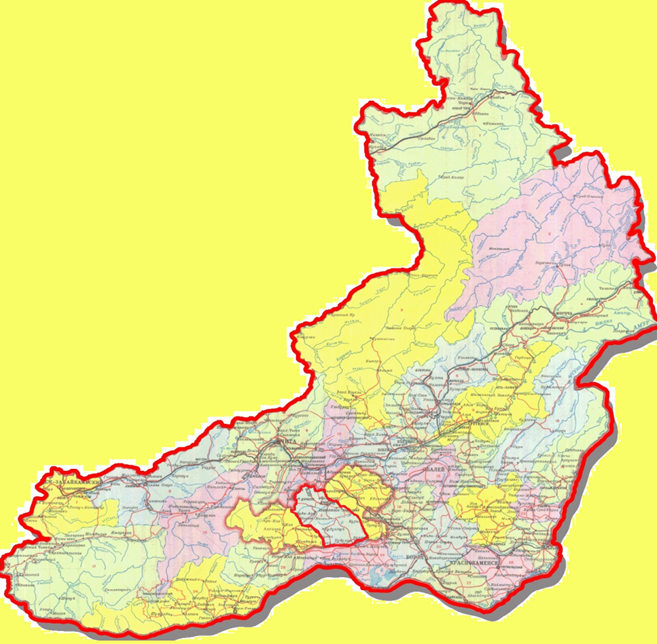 Агинский район расположен 
в Восточной Сибири, на юго-востоке Забайкалья.  Районный центр – пгт. Агинское.
Агинский район
Агинский район граничит с севера и северо-востока с Могойтуйским районом, на юго-западе - с Дульдургинским районом,   на западе - с Карымским районом,  с  Ононским районом- на юге. Протяженность района с севера на юг - 110 км, а с запада на восток – 90 км.
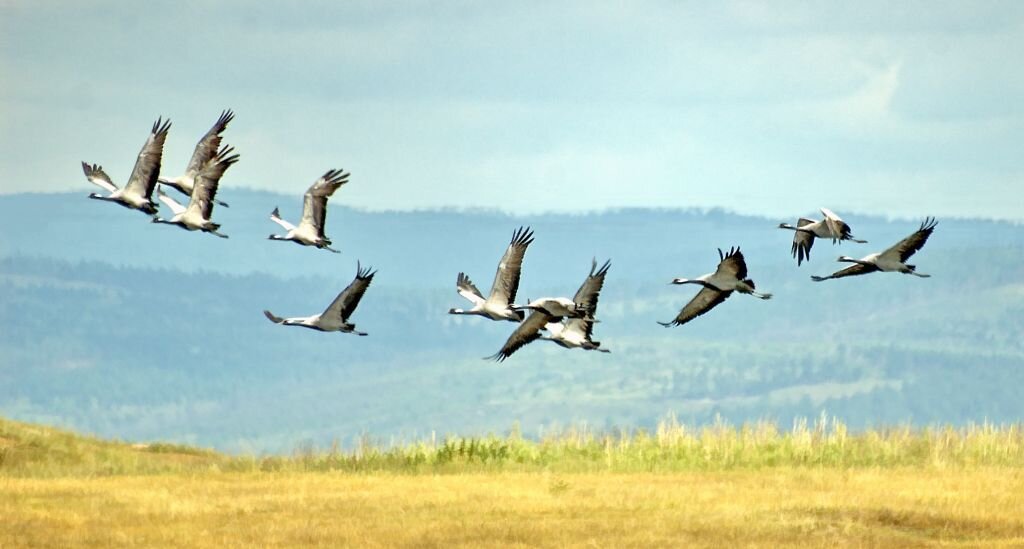 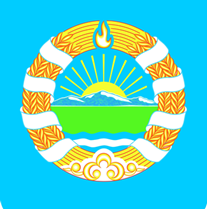 Климатические условия
Климат резкоконтинентальный. Средняя многолетняя температура воздуха в январе составляет -27°C, в июле +20°C. 
Среднегодовой объем выпадения осадков – 250–340 мм. Основной максимум приходится на июль - август (60-70% годовой нормы), наименьшая часть - зимой (10-15%). Вегетативный период - 120 - 150 дней.
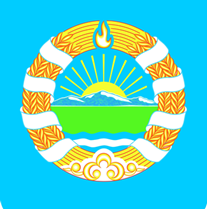 Земельные ресурсы
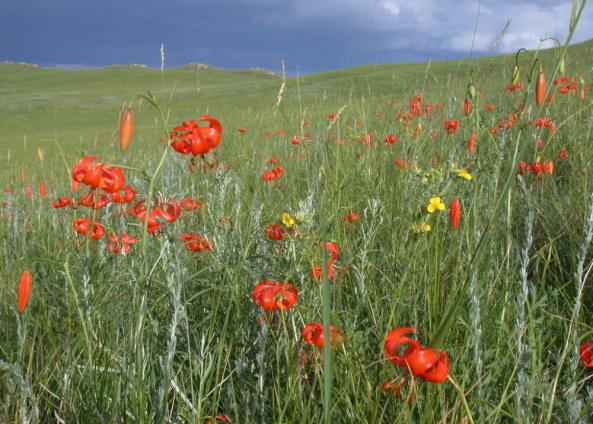 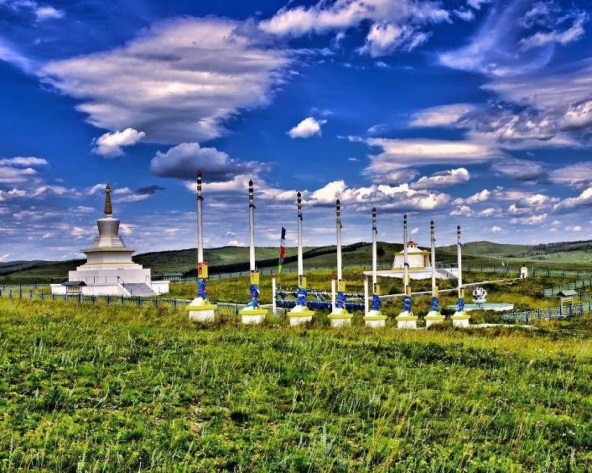 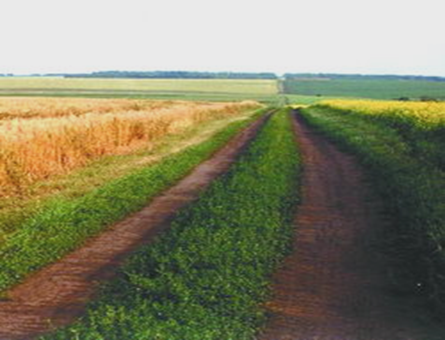 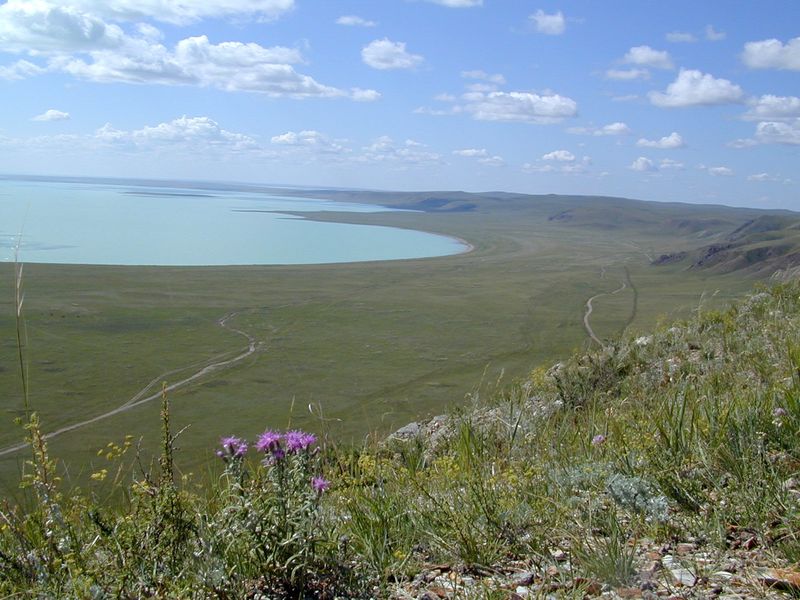 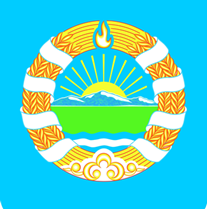 Водные ресурсы
Водные ресурсы в районе представлены сетью средних, мелких рек и небольшими озерами. Реки относятся к бассейну реки Амур. Все реки мелководны и непроходимы даже для малых судов. Самая крупная река района - Онон, которая впадает в реку Шилка.  Река Ага, давшая название району,  берет начало после слияния двух водотоков Хойто-Аги и Урда-Аги,  имеет длину 167 км, из которых 35 км приходится на территорию района, и впадает в реку Онон.   Все реки и ручьи характеризуются каменистыми руслами с большим количеством мелей, перекатов. В связи с малоснежностью и преобладанием в зимний период низких температур мелкие реки промерзают до дна. 
Наиболее крупные озера - Ножий и Кункур. Также имеется много малых озер, которые делятся на три типа: пресные, солончаковые и соленые.
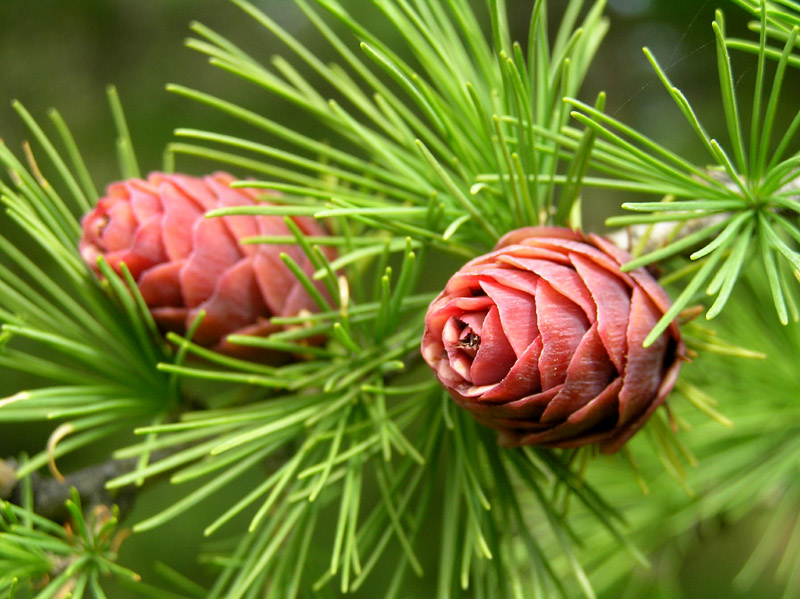 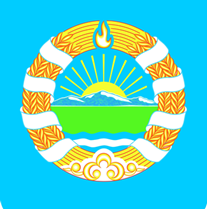 Лесной фонд МР «Агинский район»
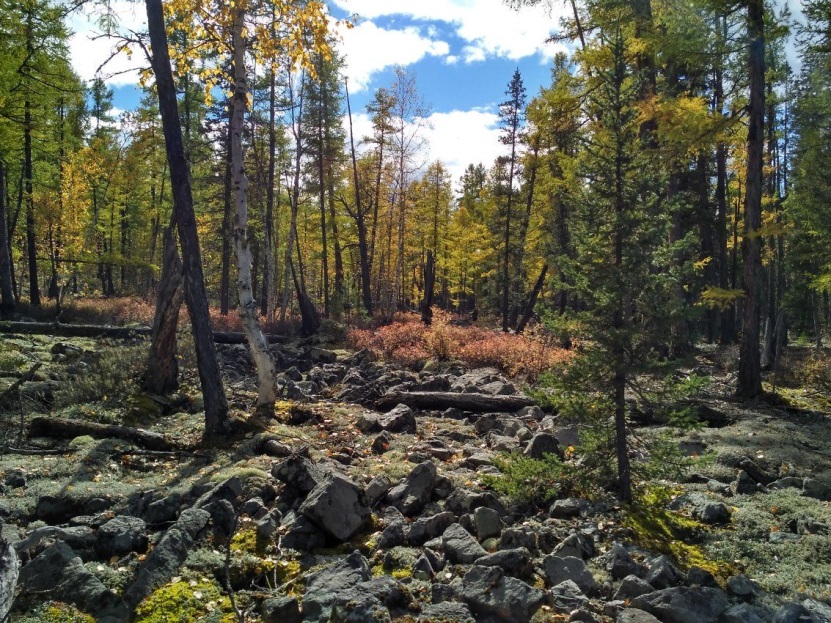 30%  площади района занимают земли лесного фонда
Леса представлены немногими породами: из хвойных – лиственницей и сосной, из лиственных – березой, осиной и тополем. Даурская лиственница составляет свыше 70%  лесного массива района. Встречаются реликтовые ильмовые рощи с участием даурского абрикоса. Произрастают более 1300 видов растений, около 600 видов растений находят применение в официальной и народной (в том числе тибетской) медицине.
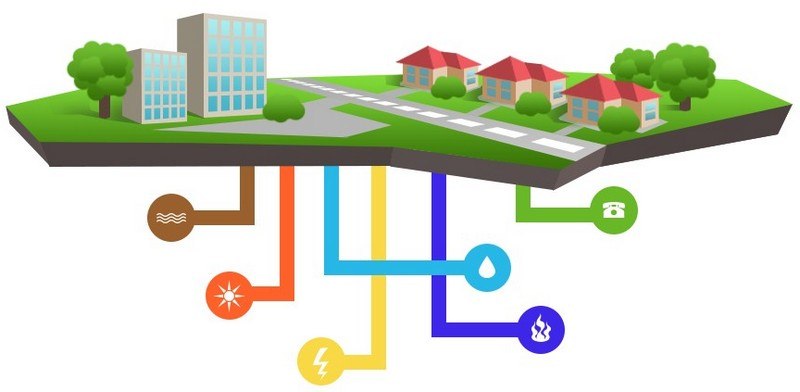 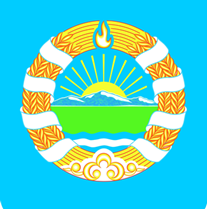 Инженерная инфраструктура
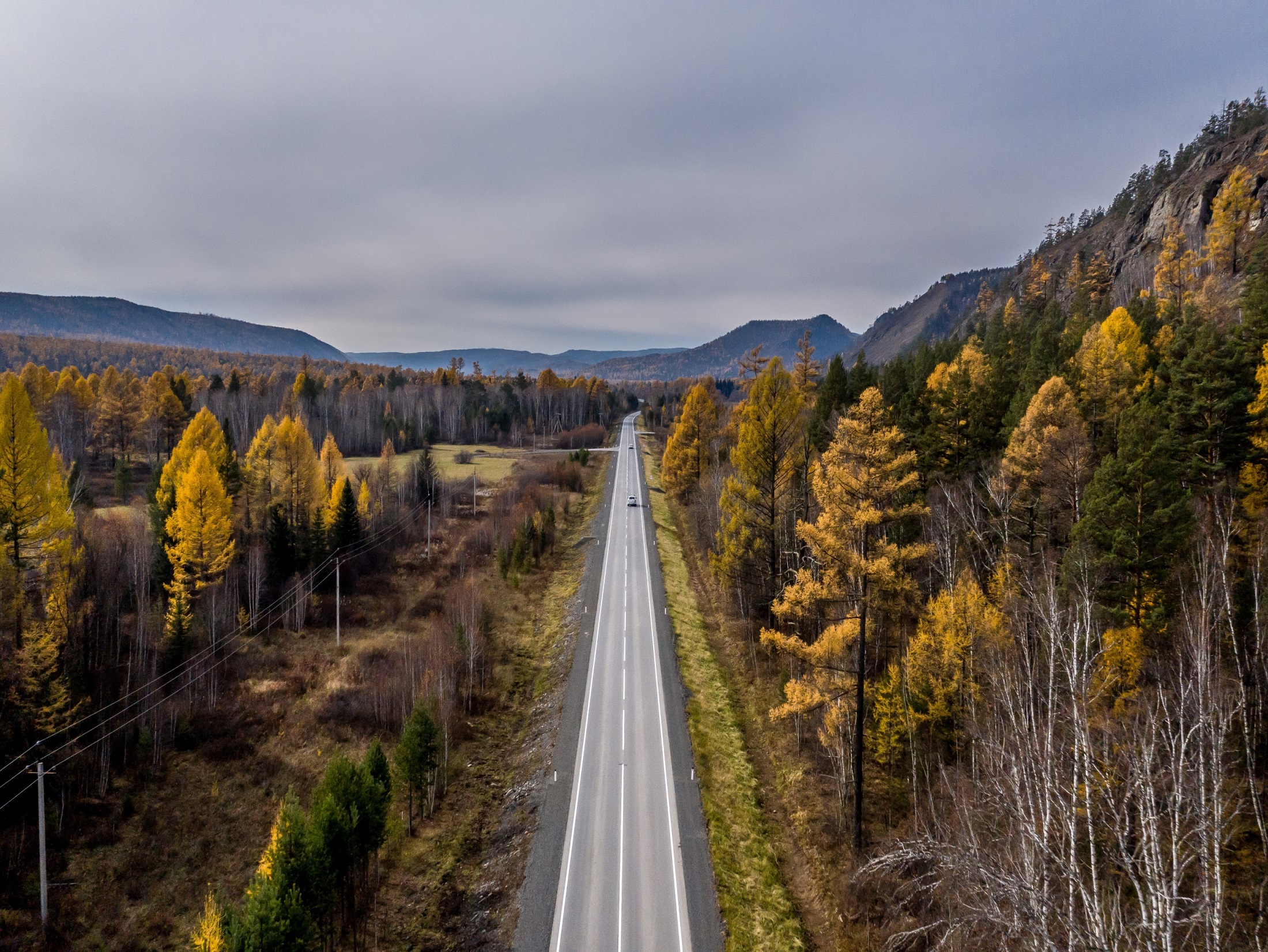 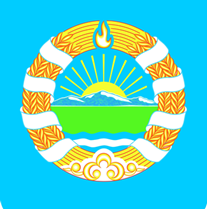 Транспортная инфраструктура
Основной дорожной магистралью района являются дорога федерального значения А-166 «Чита – Забайкальск» и региональные дороги Агинское – Нижний Цасучей, Агинское - Дульдурга.
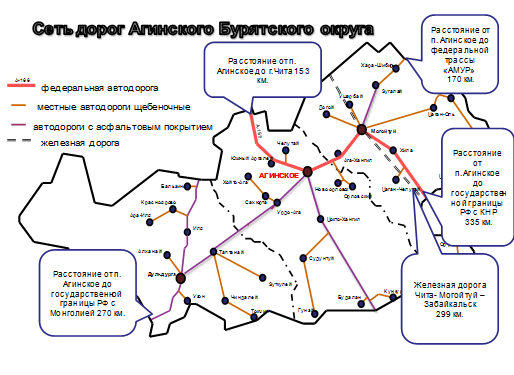 Пассажирские перевозки в районе осуществляют ООО «Агинское АТП», 
ООО «Агаавтотранс», а также 
индивидуальные предприниматели.
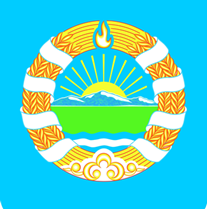 Телекоммуникации
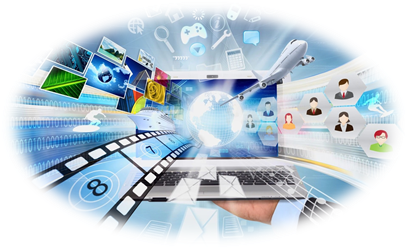 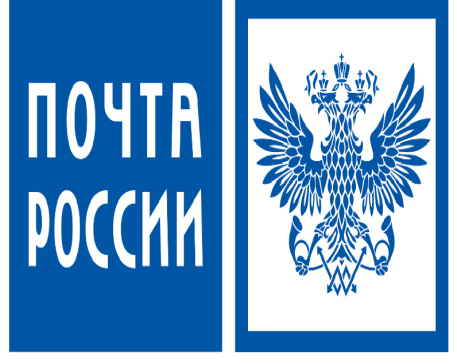 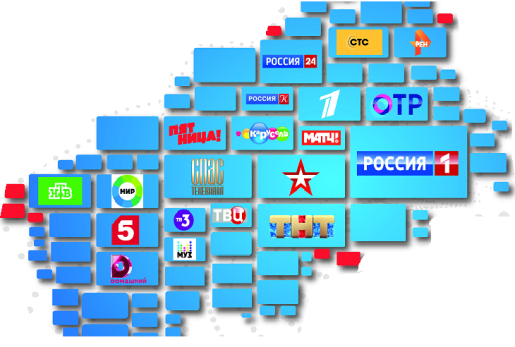 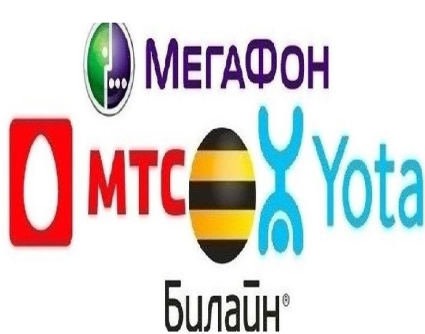 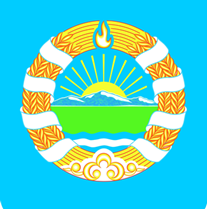 Образование
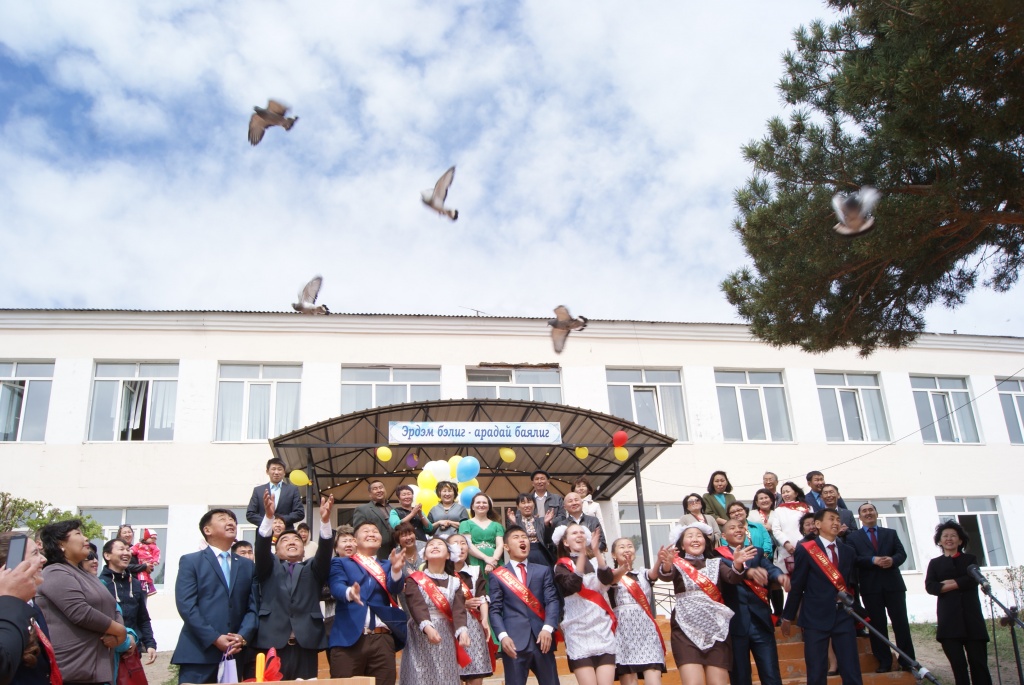 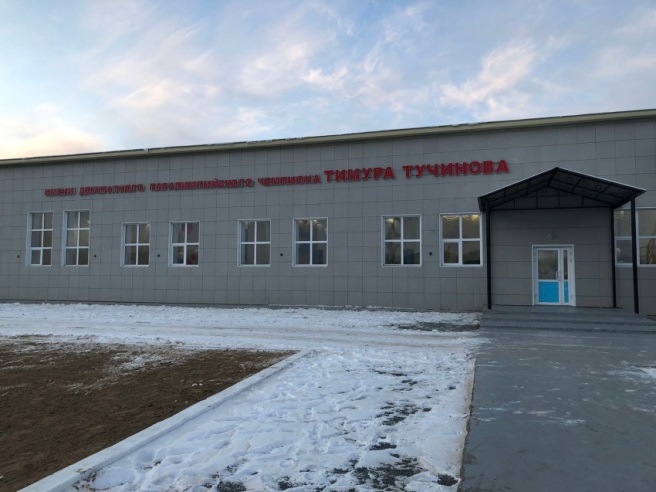 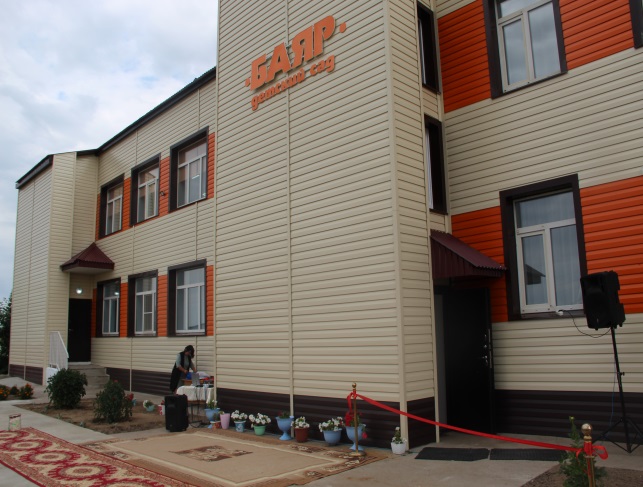 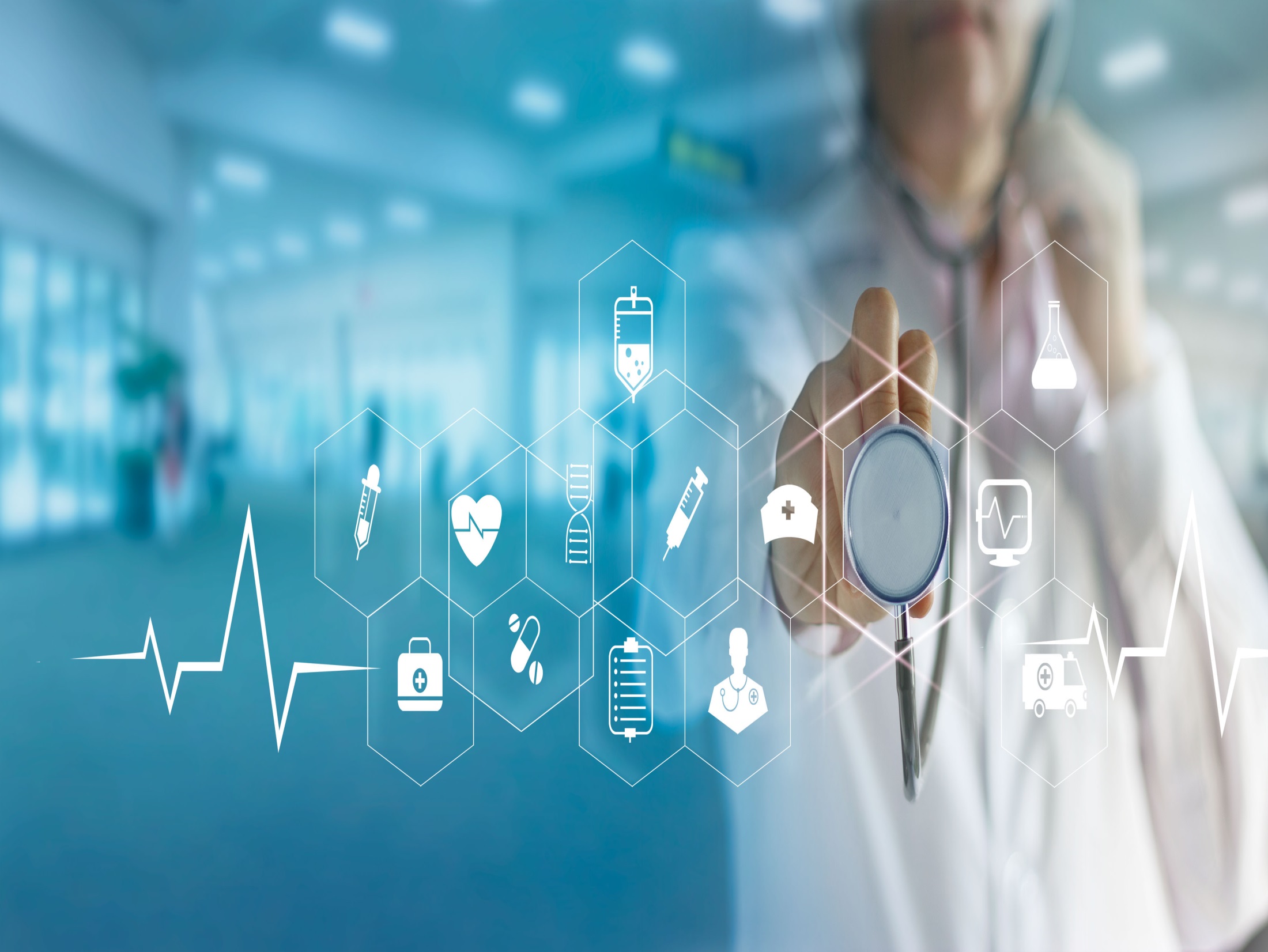 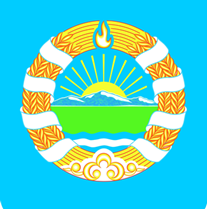 Здравоохранение
Медицинскую помощь населению района оказывает государственное автономное учреждение здравоохранения «Агинская центральная районная больница», которое представлено  больницей, 8 врачебными амбулаториями, 5 фельдшерско-акушерскими пунктами.
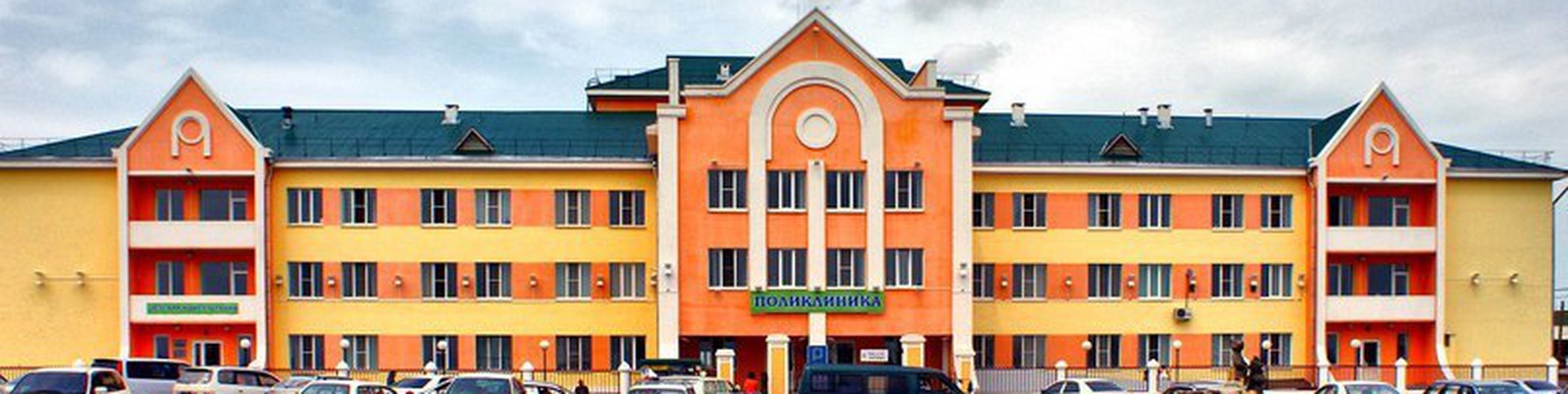 На территории городского округа «Поселок Агинское» функционирует  ГБУЗ «Забайкальская краевая туберкулезная больница».
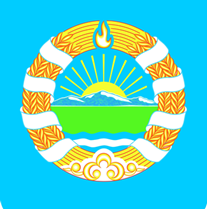 Культура
В Агинском районе созданы полноценные условия  для художественного творчества, информационного и образовательного развития населения. В 2024 году капитально отремонтировано здание дома культуры в с. Сахюрта.
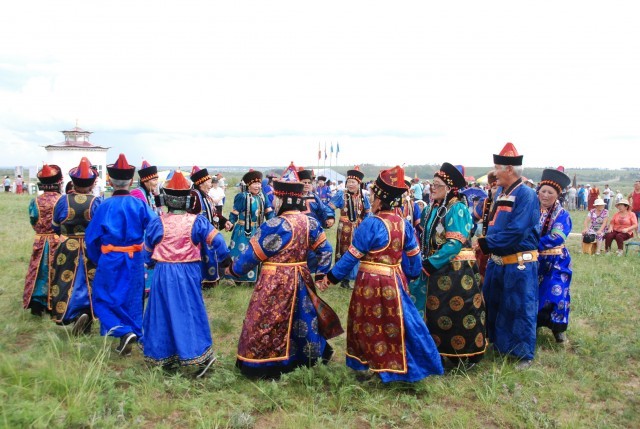 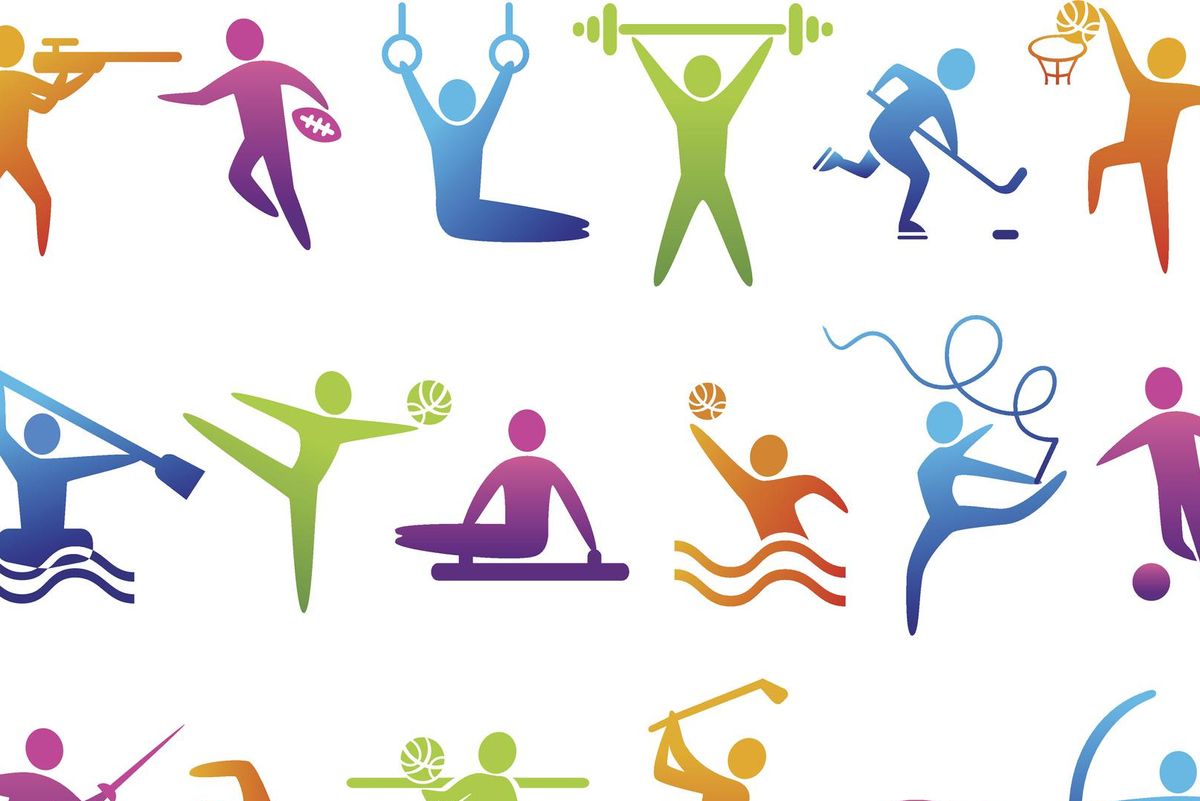 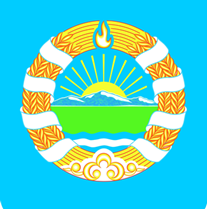 Физическая культура и спорт
Созданы условия для занятий физкультурой и спортом. В 2024 году капитально отремонтирован спортзал в с. Южный-Аргалей.
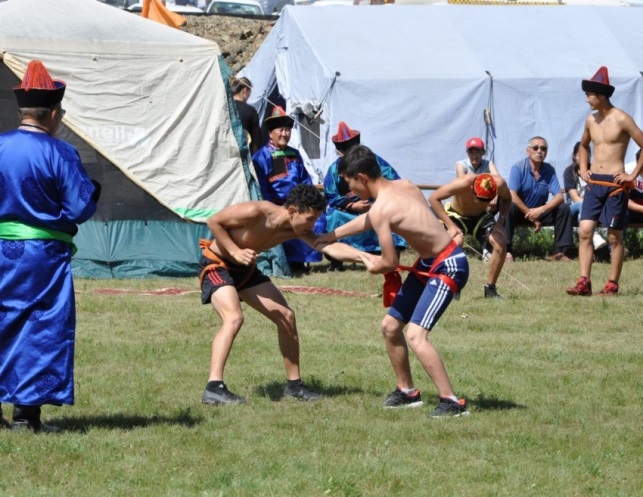 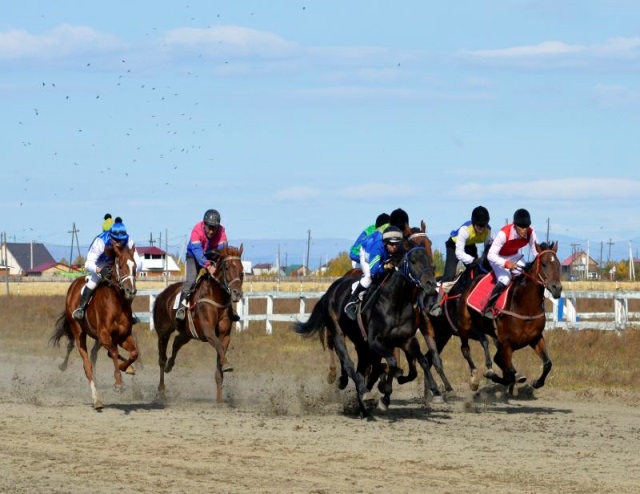 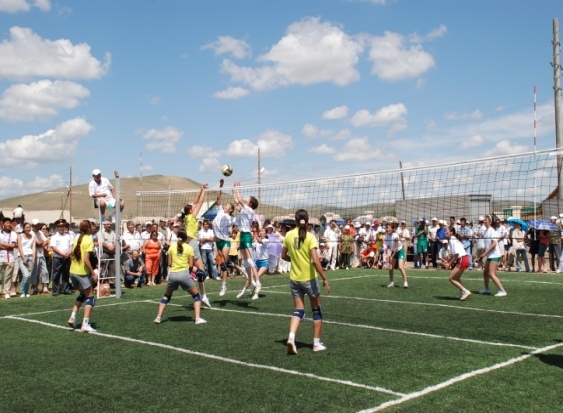 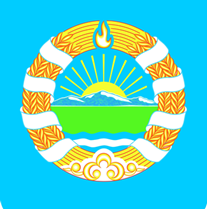 Туризм
Агинский район имеет значительный потенциал для развития туристической сферы. 
Район может позиционировать себя как место паломнического и краеведческого туризма, представляет собой единение природных ресурсов и разнообразного культурно-исторического наследия. Можно посетить государственные природные заказники «Агинская степь», «Аргалейский» и многочисленные памятники природы
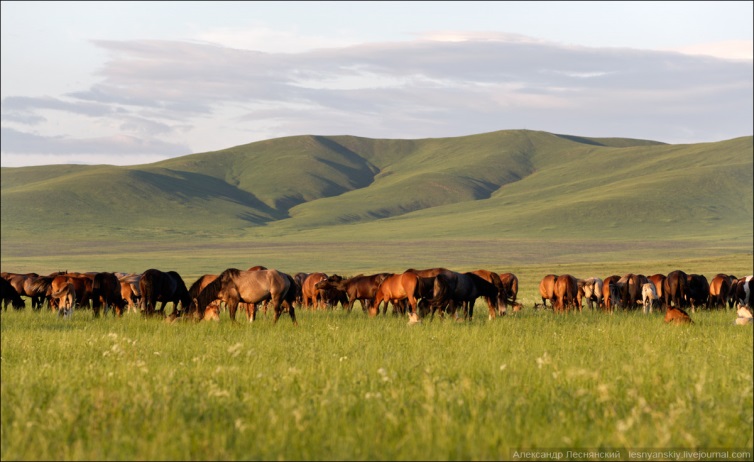 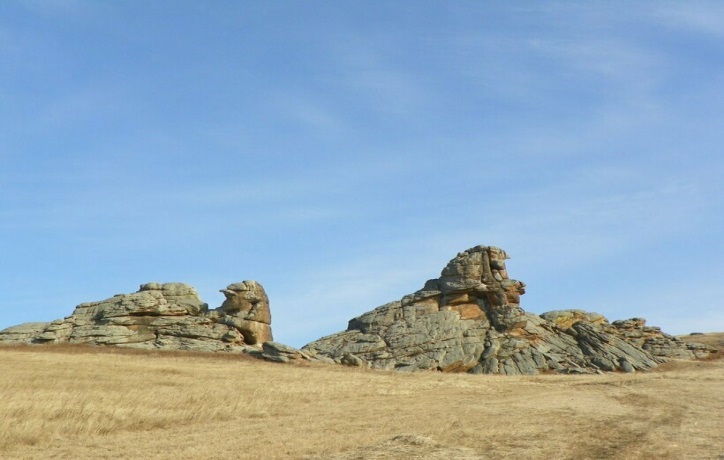 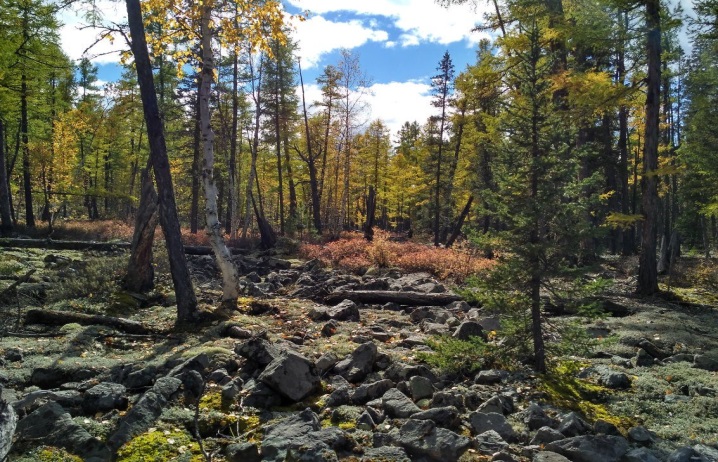 Юг территории является священным местом для агинских бурят и связан с именами-легендами: княжны Бальжин- предводительницы восьми агинских родов, Бабжа Барас-Батора- знаменитого богатыря- защитника земель. Местность «Дэлюн Болдог» считается  местом  рождения Чингисхана
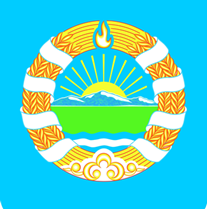 Туризм
Агинский дацан — объект культурного наследия федерального значения, расположен в селе Амитхаша, пользуется большим интересом среди туристов. Также является одним из самых почитаемыми дацанов в России. Комплекс Агинского дацана - живая страница архитектурного творчества бурятского народа
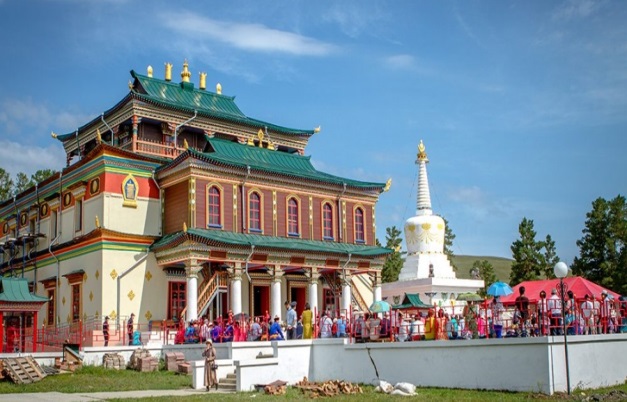 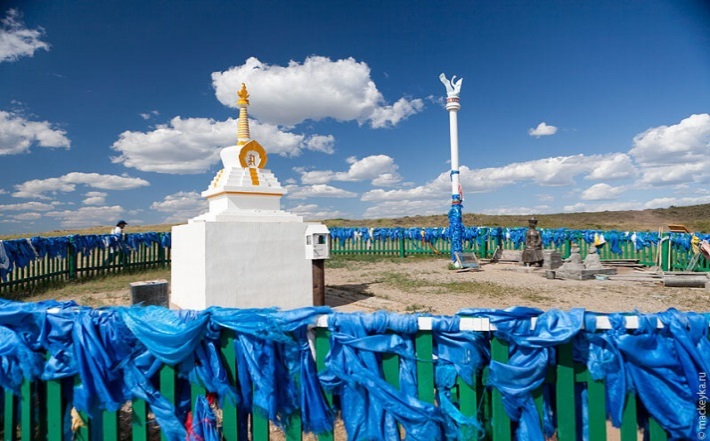 Эхэ шулуун» — это каменное изваяние, напоминающее женскую фигуру, найденное на территории озера Ножий, олицетворяет  материнское начало.
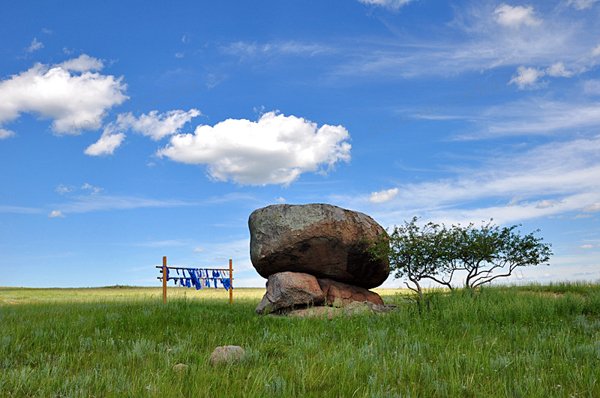 Чаша Чингисхана — памятник природы, археологии,  буддистской культуры и представляет собой огромный гранитный камень в форме чаши
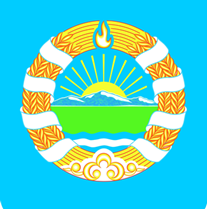 Туризм
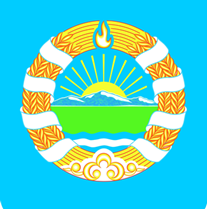 Туризм
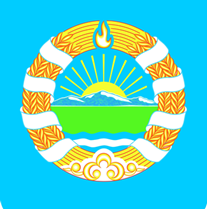 Демография, трудовые ресурсы
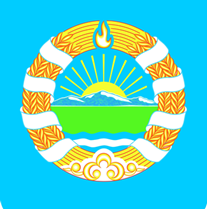 Налоговый потенциал
Доходная часть бюджета в 2024 году - 2030,9 млн. рублей, из них собственные доходы – 234,8 млн. рублей, безвозмездные поступления из федерального и краевого бюджетов – 1796,1 млн. рублей.
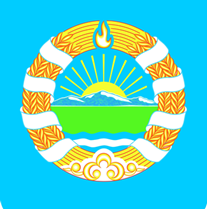 Территория опережающего развития
Земельные участки, отнесенные к ТОР согласно Постановления Правительства Российской Федерации от 31.07.2019 года №988 «О создании территории опережающего развития «Забайкалье». ООО «Агинский мясокомбинат» с 2022 года является резидентом ТОР
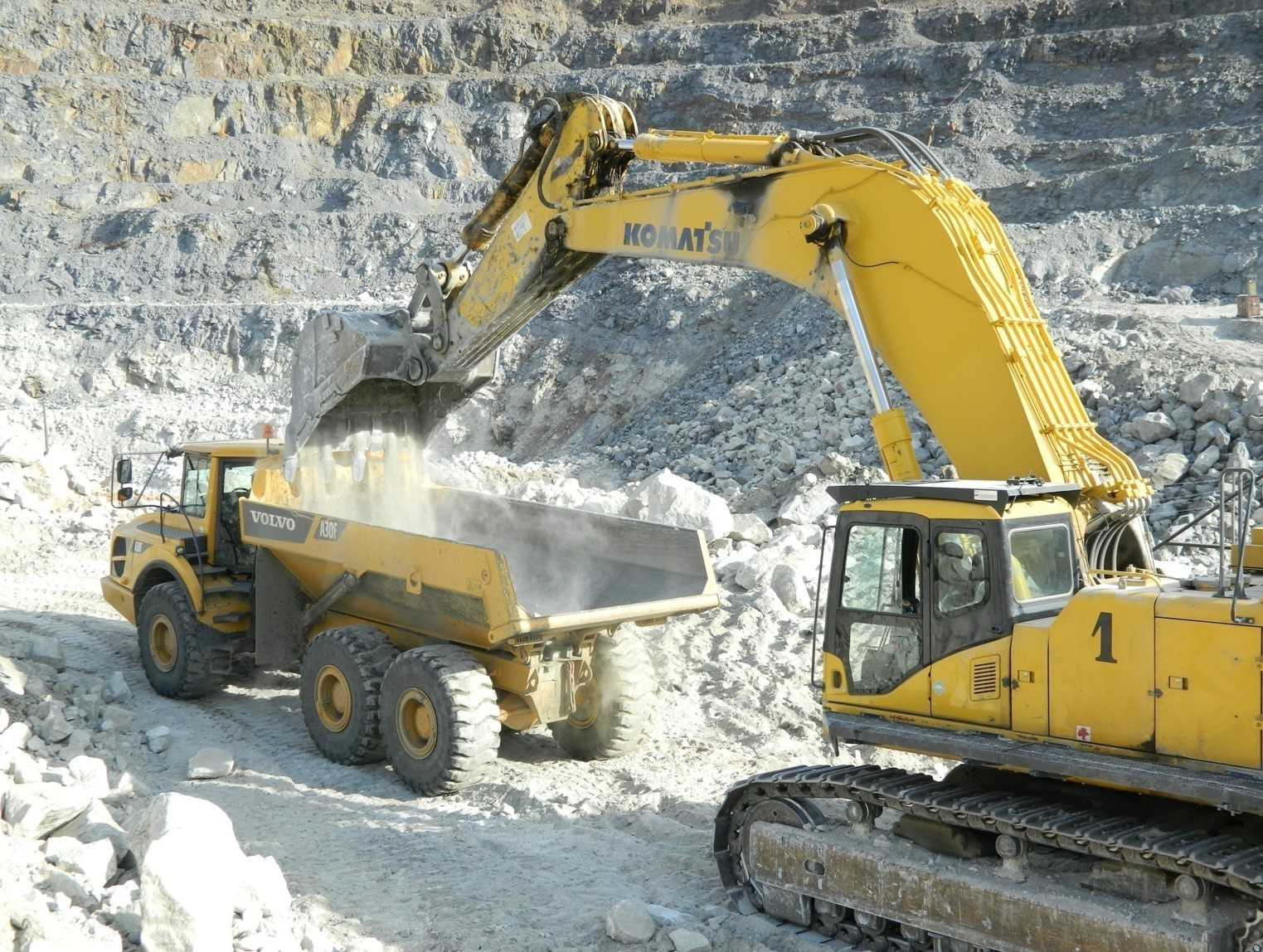 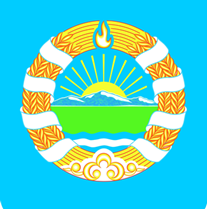 Основное промышленное предприятие - АО «Новоорловский горно-обогатительный комбинат» осуществляет добычу и переработку вольфрамовой руды Спокойнинского месторождения, получая продукцию в виде вольфрамит-гюбнеритового (твердосплавного) концентрата. Компания также имеет лицензию на разработку открытым способом на тантал и литий запасов Орловского редкометалльного месторождения.
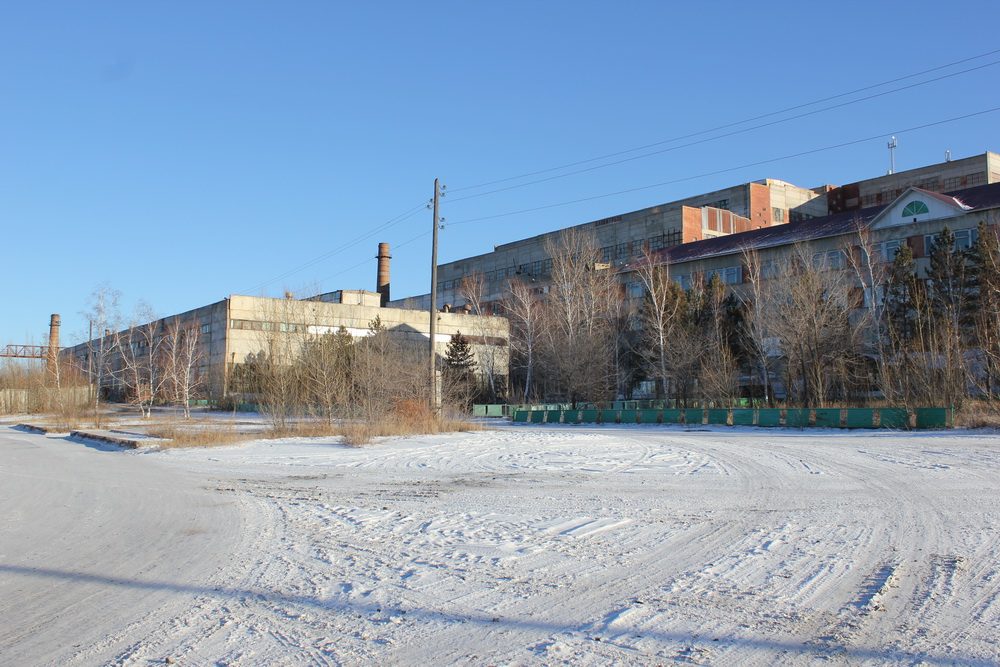 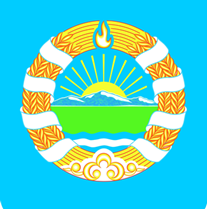 Производство продукции на душу населения
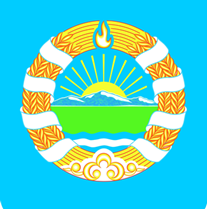 Системообразующие предприятия
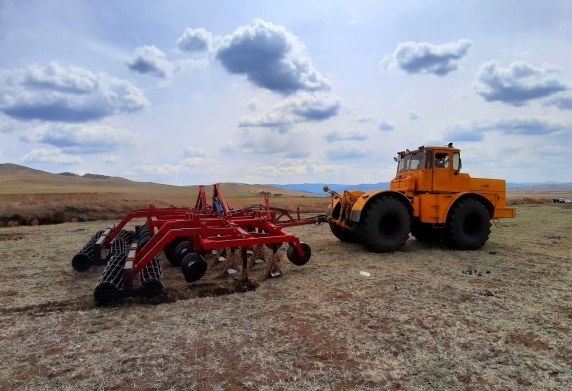 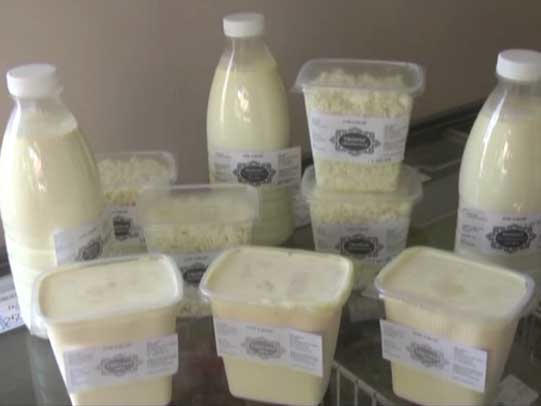 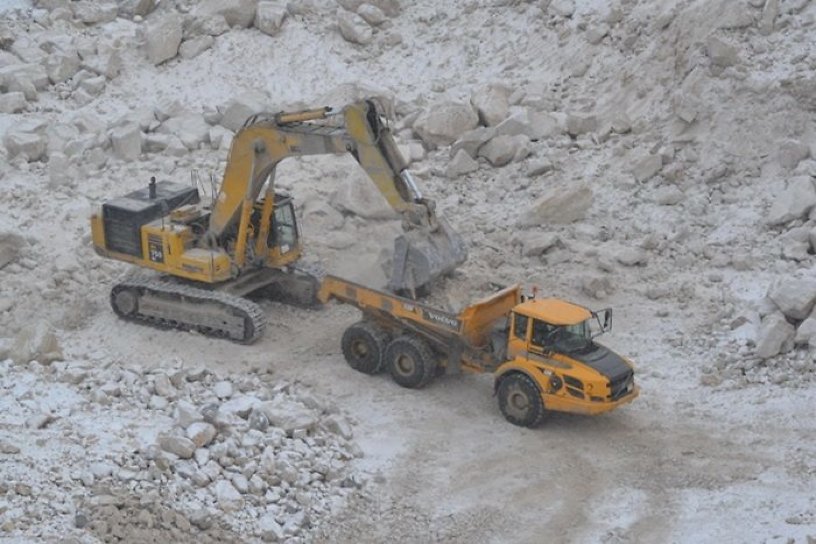 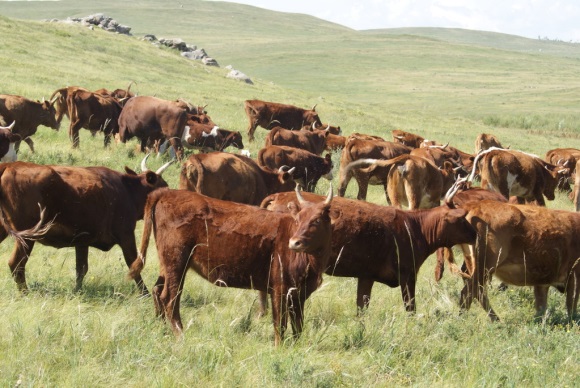 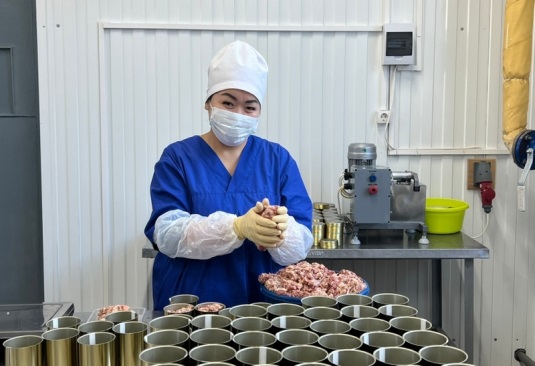 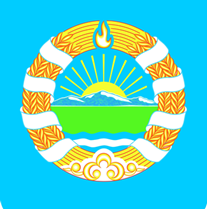 Системообразующие предприятия
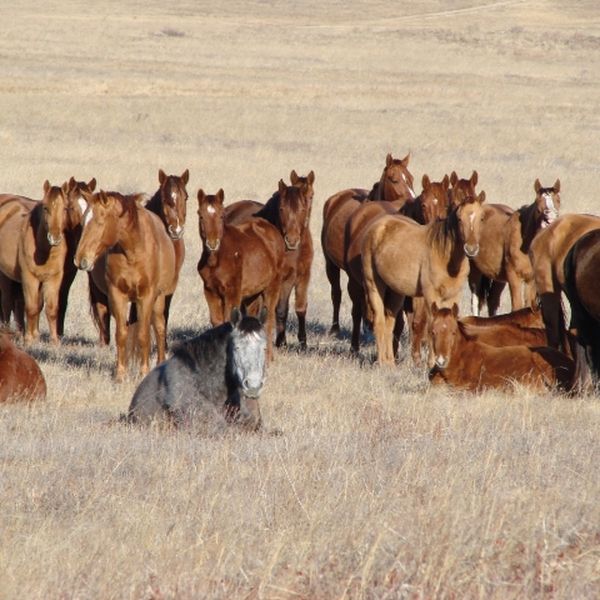 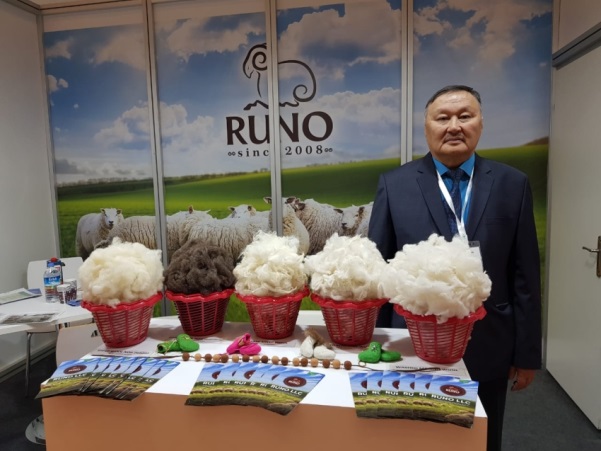 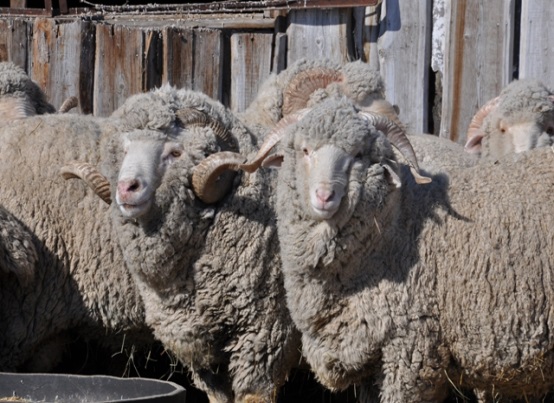 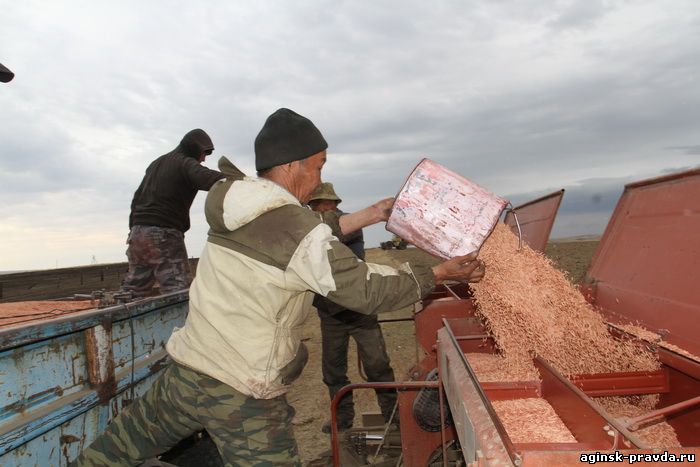 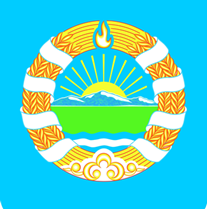 Торговля и потребительский рынок
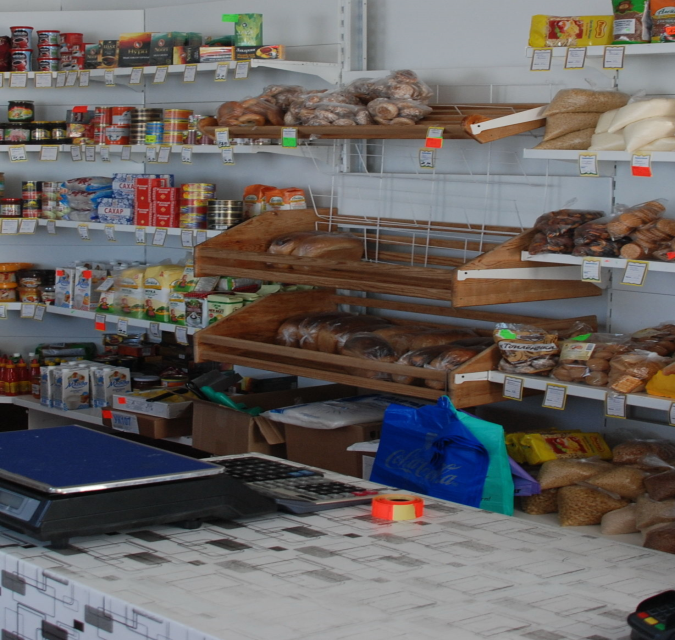 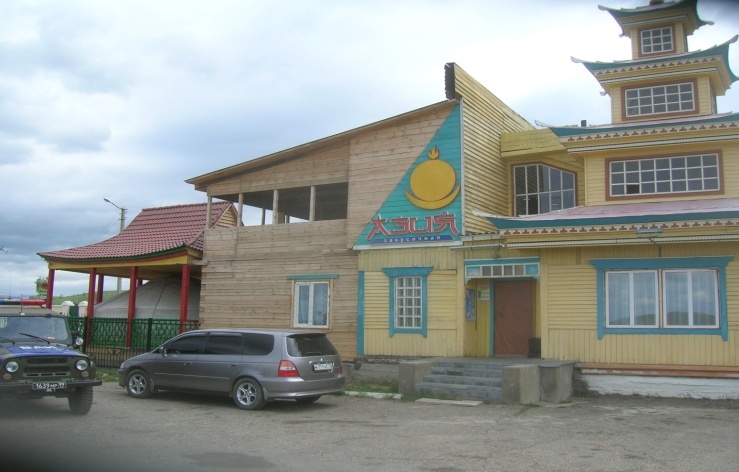 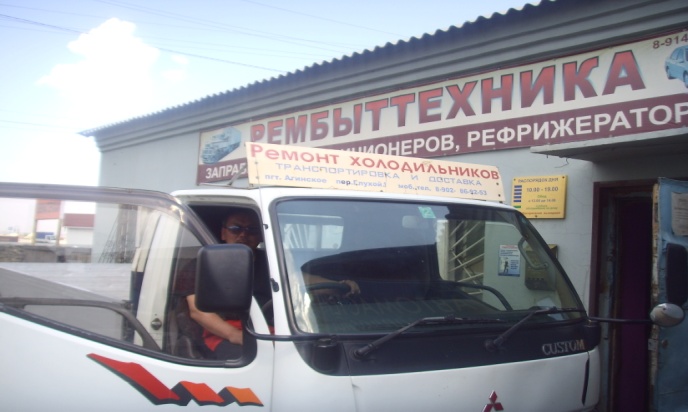 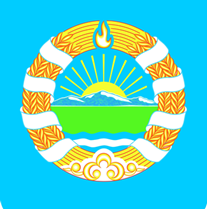 Малый и средний бизнес
В едином реестре субъектов малого и среднего предпринимательства (СМП) - 416 индивидуальных предпринимателей и 52 малых предприятия (по состоянию на 21.02.2025 г.)
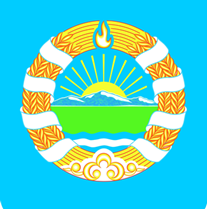 Инвестиционный проект
«Расширение производства ООО «Руно». Создание комплекса технологических предприятий по глубокой переработке кожевенно-мехового сырья».
Объем  инвестиций – 107 млн. руб. Создание  рабочих мест  - 37
Срок окупаемости – 26 месяцев
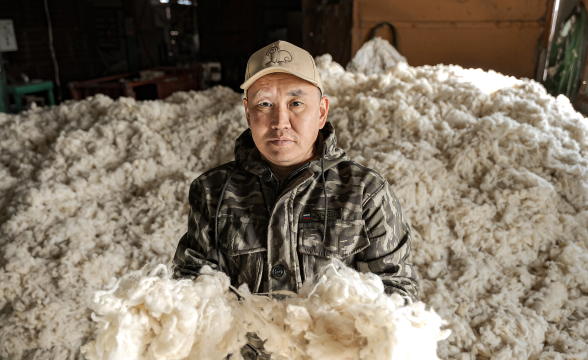 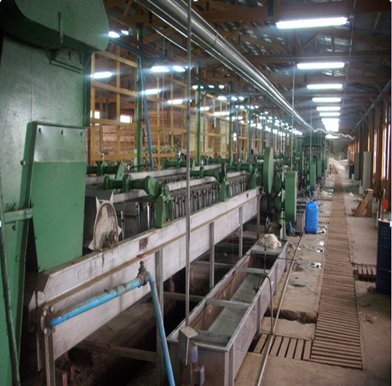 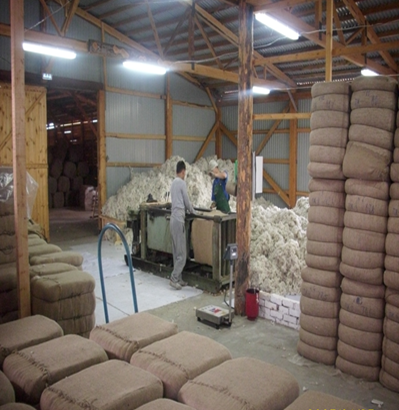 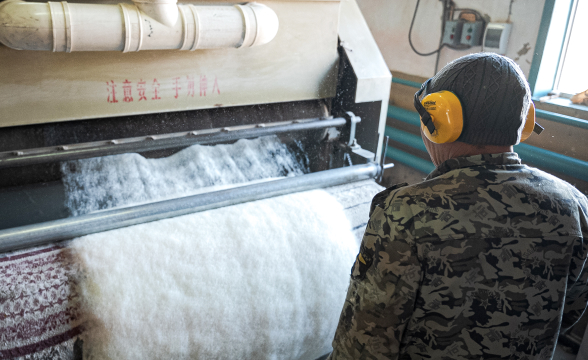 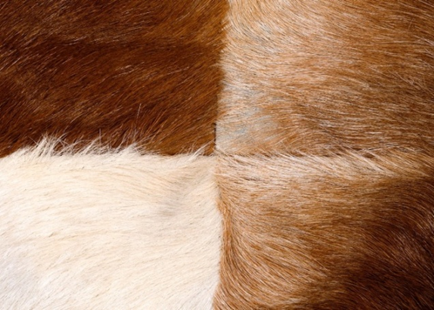 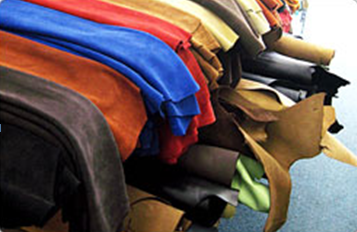 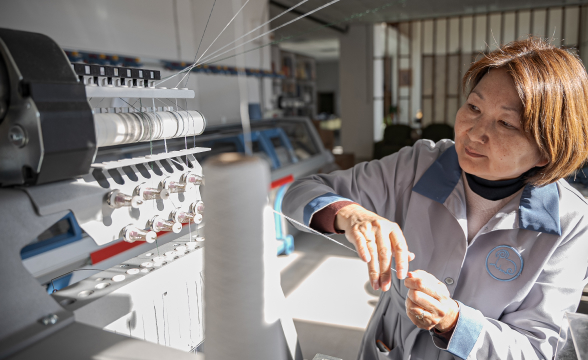 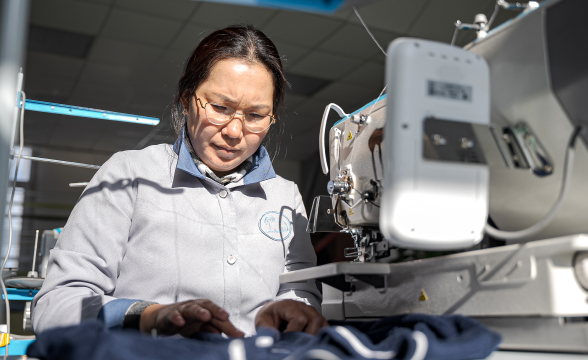 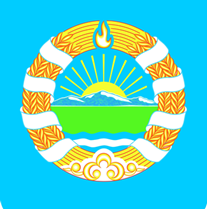 Инвестиционный проект ООО «Руно»
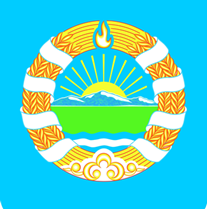 Инвестиционный проект
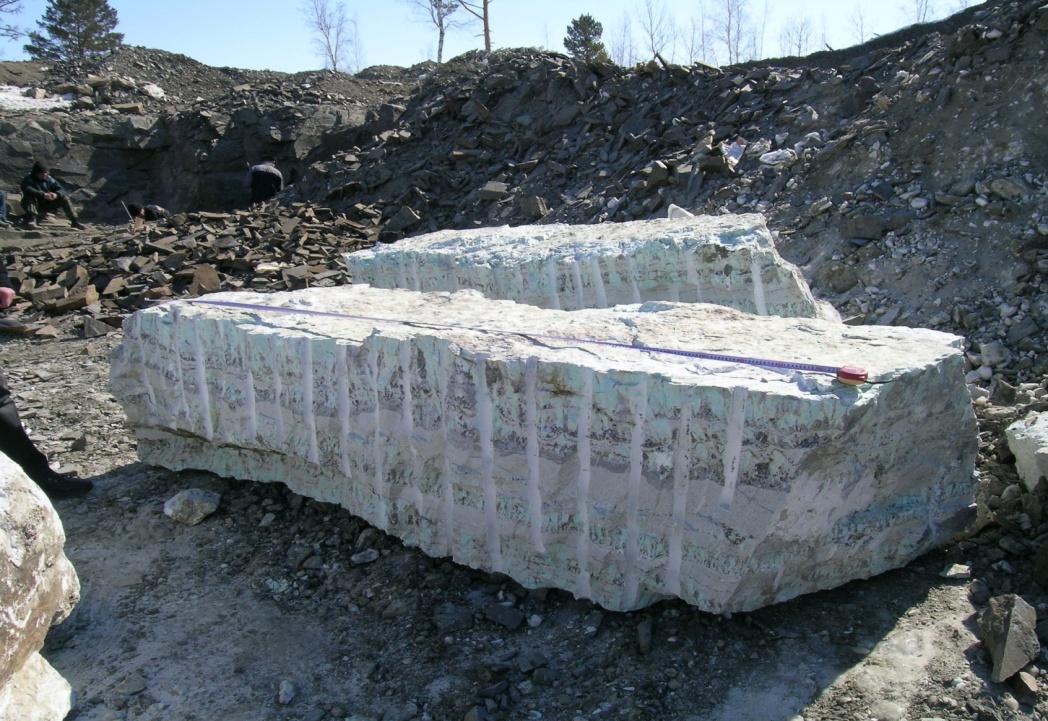 «Организация  промышленного производства блочного облицовочного камня на базе Южно-Челотуйского месторождения белых гранитов и высокодекоративных амазонитовых пегматитов»

Объем  инвестиций – 70 млн. руб. 
Создание  рабочих мест  - 67
Срок окупаемости – 38 месяцев
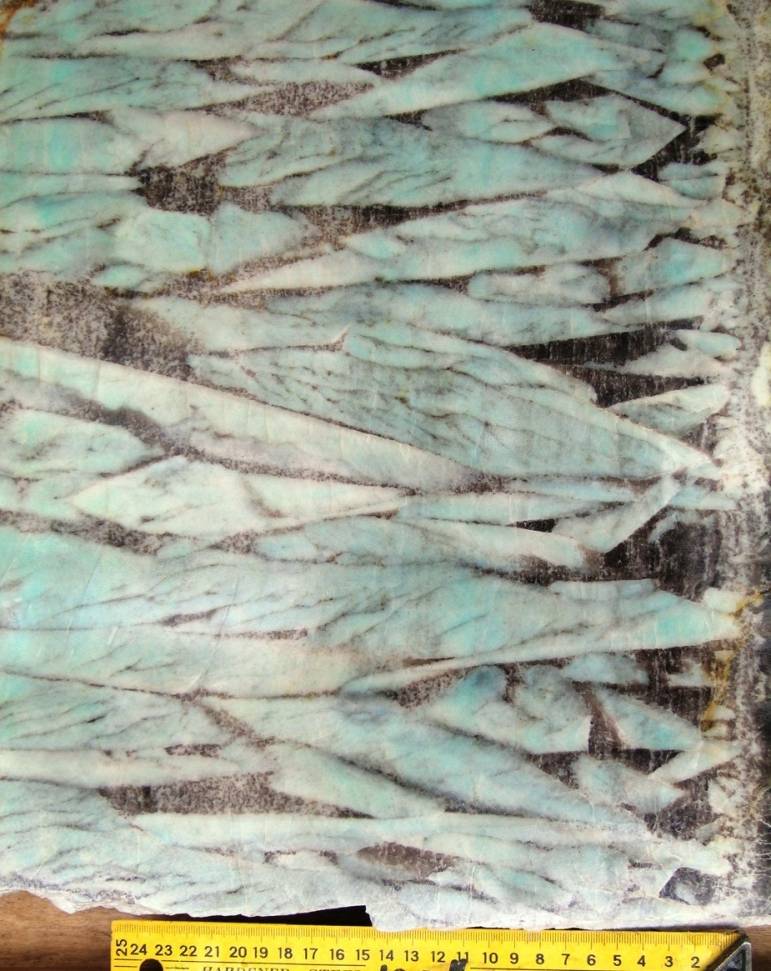 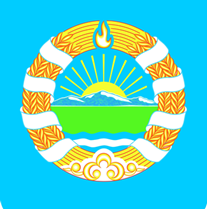 Инвестиционный проект
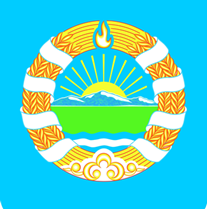 Контактная информация